障がい者支援センター　出愛いの里　生活介護事業所
液晶ディスプレイ、PC1台
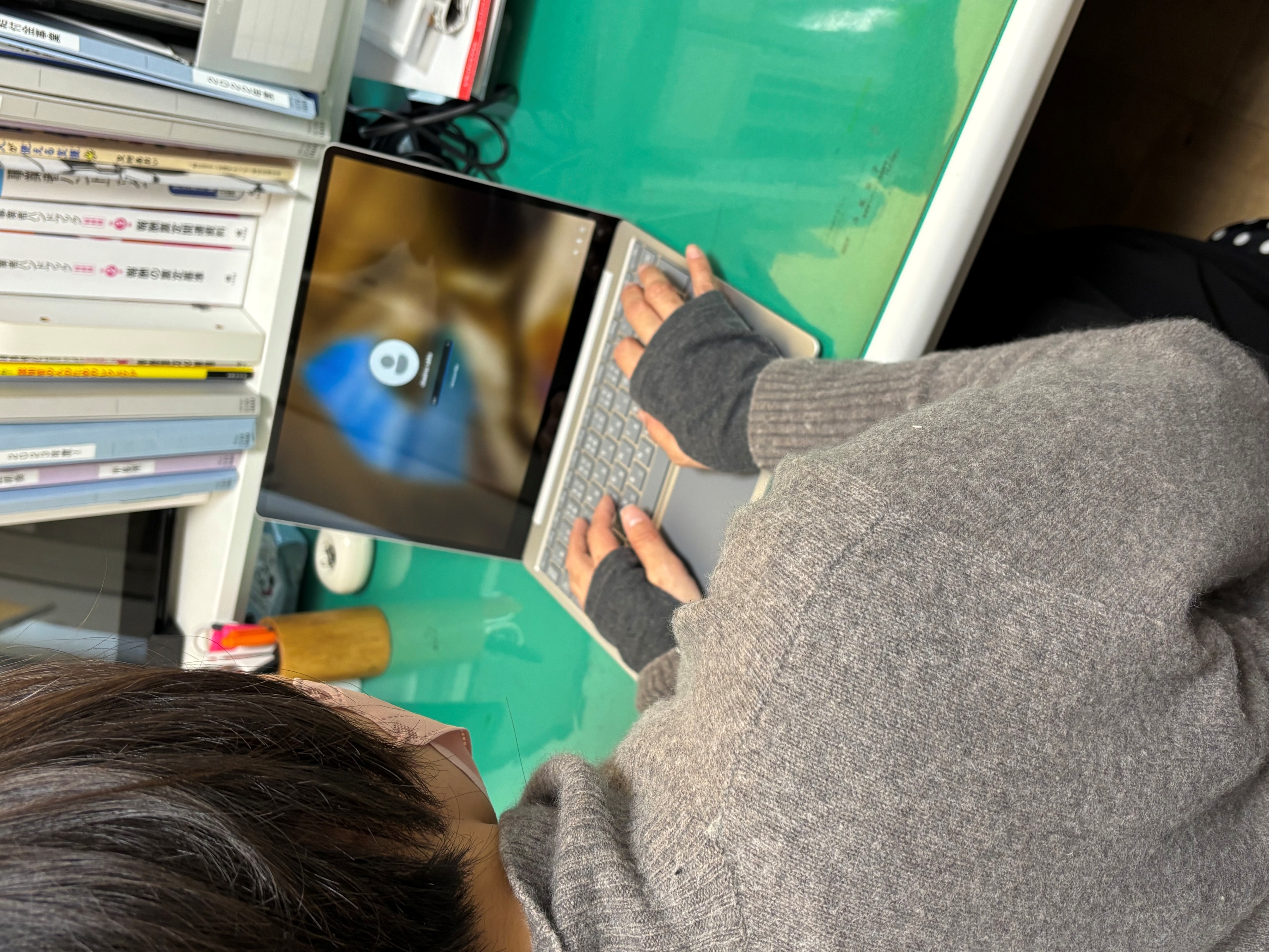 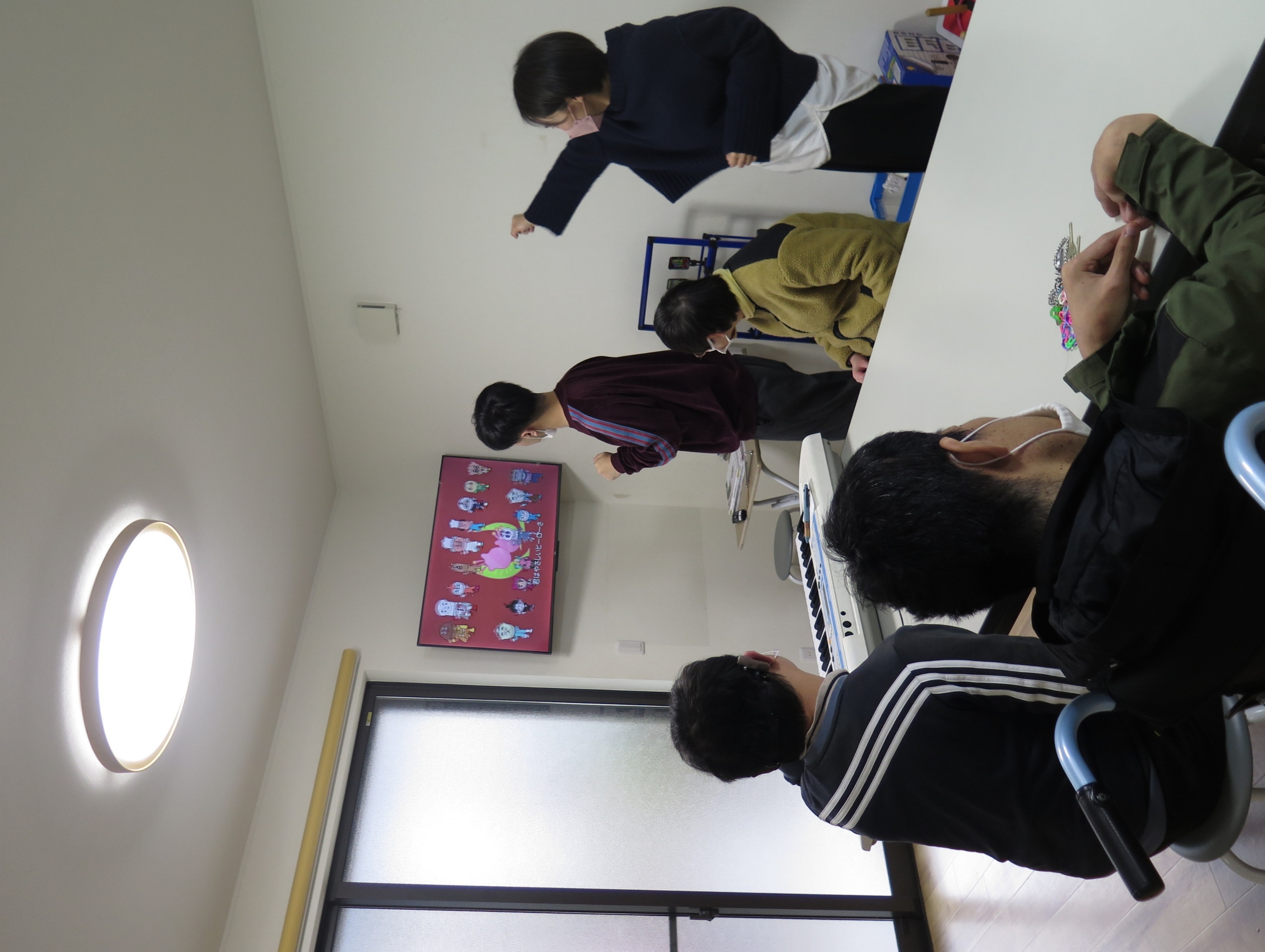 障がい者支援センター　出愛いの里　就労継続支援B型事業所
PC1台
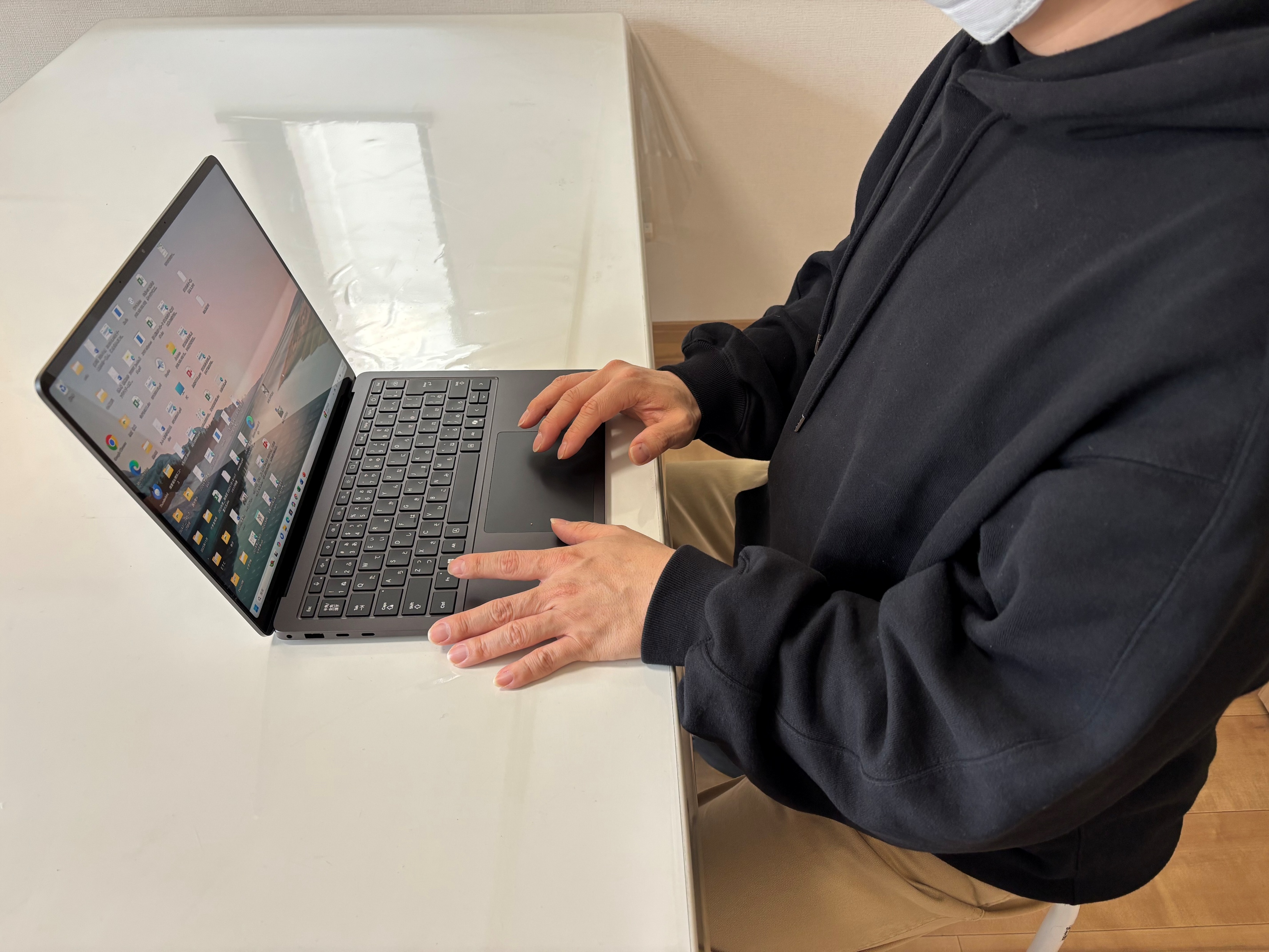